Komunikasi Engineering
Komunikasi
Pada proses pengembangan produk harus ada komunikasi diantara orang-orang yang terlibat dalam kegiatan pengembangan produk

Komunikasi :
	- komunikasi antar anggota tim pengembangan 
	- mis: antar anggota tim perancang
	- antara perancang dengan bagian produksi 
	- antara tim dengan investor dan pengguna

Jenis komunikasi:
	- tulisan 
	- grafis , simulasi
	- verbal, presentasi
Sumber Informasi
Sumber informasi a.l:
	- internet
	- jurnal ilmiah, proceeding
	- kamus, ensiklopedia
	- buku, majalah, buletin
	- rekan sejawat
	- database

Sumber informasi melimpah, masalahnya bagaimana cara menyaring, mengevaluasi, memproses dan menggunakan informasi yang ada.
Menyaring Informasi
Metode menyaring informasi di internet:

CARDS (Credibility Accuracy Relevancy Date Source)
	- Credibility : situsnya apa? Siapa penulisnya dan apakah seorang pakar dibidangnya atau tidak?
		
	- Accuracy: apakah informasi yang didapat sama dengan sumber lainnya? Apakah informasi tidak berlebihan?

	- Relevancy: apakah situs relevan dengan pekerjaan atau masalah yang dihadapi? Apakah situs itu mendefinisikan ruang lingkup dan tujuan yang jelas? Siapakah pemakai yang dituju?

	- Date: apakah informasi dalam situs uptodate? Apakah situs memiliki link yang tidak mati

	- Source: apakah isi halaman situs tersebut mengutip sumber-sumber dari media cetak atau elektronik lainnya? Apakah halaman itu memliki daftar pustaka?
Contoh Database
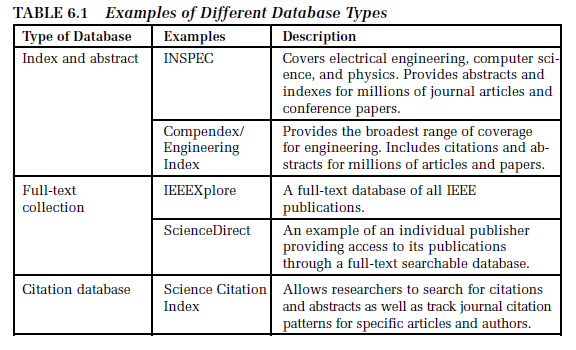 Contoh Referensi Cetak
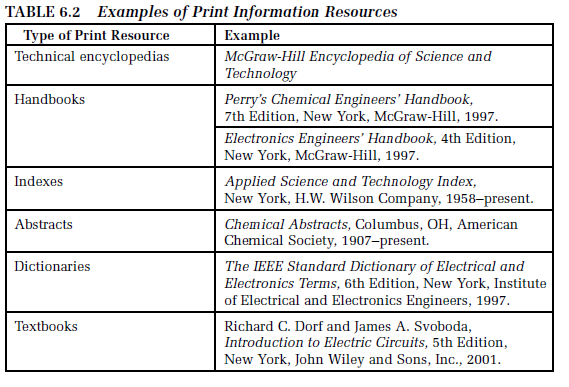 Contoh Sumber Web
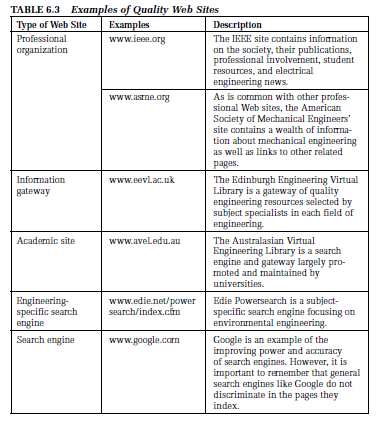 Menulis
Insinyur yang sukses menghabiskan 24% dari waktunya untuk menulis (Richard M.Davis 1977) 

Tulisan: log dan catatan riset, laporan teknis, spesifikasi desain, surat bisnis, dsb.

Menulis secara efektif
	- terencana dan terstruktur, singkat dan jelas, sesuai dengan aturan tatabahasa yang benar, kesesuaian gaya tulisan dengan pembaca, menghindari penggunaan bahasa informal, dsb.
Jenis Penulisan Teknik
Jenis penulisan teknik :
	1. Buku log dan catatan: catatan mengenai pekerjaan, hasil eksperimen, notulen pertemuan, hasil pembicaraan dengan rekan sejawat, dsb.

	2. Memo dan surat bisnis 
	3. Email 
	4. Laporan teknis
Komunikasi Grafis
Tujuan komunikasi Grafis: 
	- menampilkan rincian teknis 
	- menghindari makna ganda dari penggunaan kata-kata dan tulisan 

Jenis representasi grafis:
	- sketsa
	- gambar representasi (gambar teknik)
	- simulasi komputer
Komunikasi Grafis
Komunikasi grafis bersifat universal

Representasi grafis dibuat menggunakan konvensi dan notasi standar (mis: standar ANSI, ISO, dll)

 Insinyur : 
	- mampu membuat representasi grafis yang menjelaskan pekerjaannya
	- mampu membaca dan menerjemahkan representasi grafis yang dibuat orang lain
ANSI
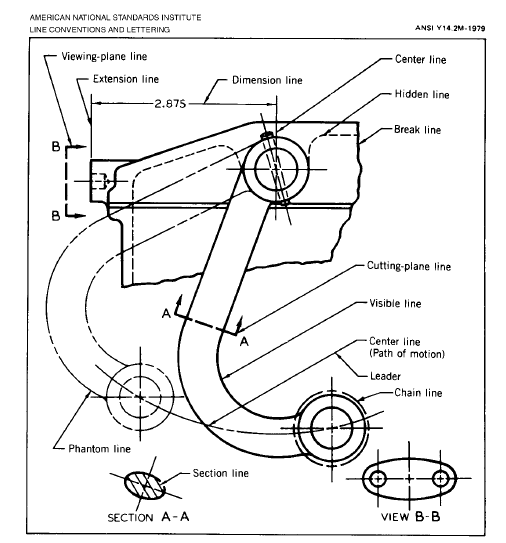 ANSI: American National Standards Institute

Standarisasi gambar teknik:
	- ukuran, bentuk, jenis untuk membuat garis
	- ukuran, bentuk, jenis untuk membuat huruf
	- arsiran
	- penyajian gambar:  penampang (potongan)
ANSI
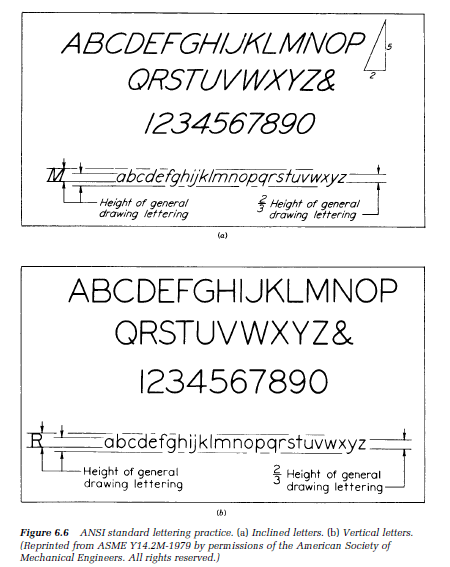 Reprensentasi Grafis Menggunakan Komputer
Penggunaan software
	- informasi mudah dimodifikasi dan diperbaharui
	- informasi dapat disampaikan dengan cepat melalui komunikasi elektronik
	- memuat sejumlah produk engineering dalam databasenya sehingga memudahkan pertukaran dan akses data
	- memuat kumpulan desain dan paket software untuk analisis
Presentasi Teknik
Presentasi Lisan:
	- Penggunaan alat peraga
	- Penggunaan software komputer (PowerPoint)

Presentasi pada:
	- seminar, konferensi (diterbitkan proceeding yang memuat makalah yang disajikan)
	- pertemuan profesional